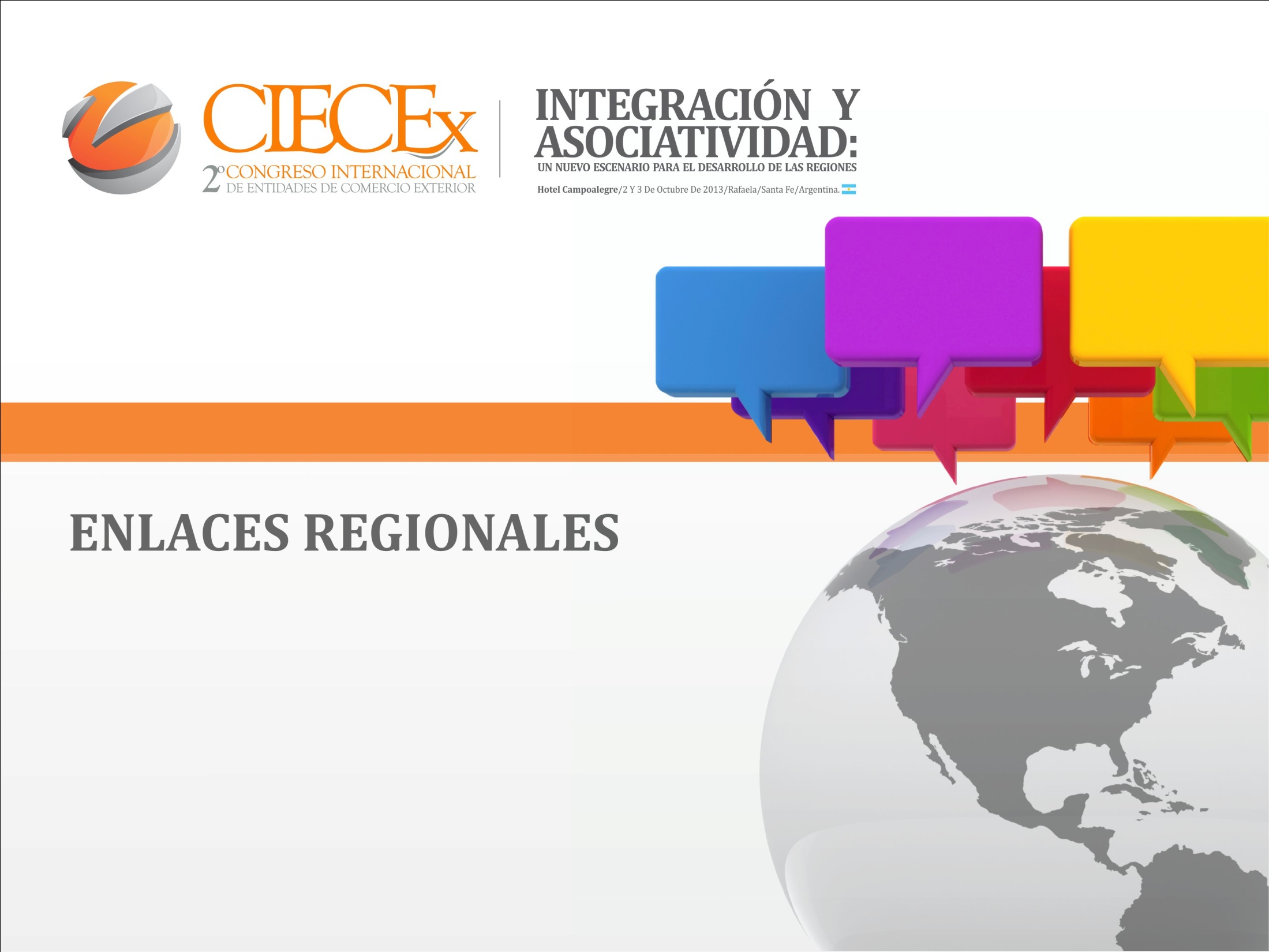 CAMARA DE COMERCIO MERCOSUR - VENEZUELA
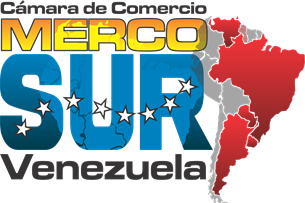 CAMERSUR
Nace de la necesidad de contar con un gremio empresarial renovado y comprometido con el desarrollo socio-productivo de Venezuela y contribuir con la integración productiva de la Región.

Somos una Asociación Civil sin fines de lucro, la cual cuenta con 210  asociados y alianzas estratégicas con 3500 asociados de instituciones (Publicas y Privadas).

Ofrecemos:
Formación y capacitación.
Facilitación de asesoría jurídica, aduanera, y empresarial comercial.
Asesoría financiera y apoyo en la canalización de financiamiento para proyectos productivos.
Asesoría comercial y estudios de mercado
Identificación de Socios potenciales para la formación de Joint-Ventures, intercambios de   tecnología.
Promoción empresarial y de inversiones.
Ferias, convenciones, mesas de negocio (Nacionales e Internacionales)
Misiones Comerciales que facilitan el intercambio entre los empresarios afiliados de los países del Bloque Mercosur y Aliados
Hacia una Venezuela Productiva
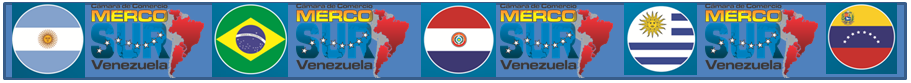 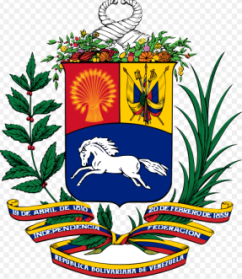 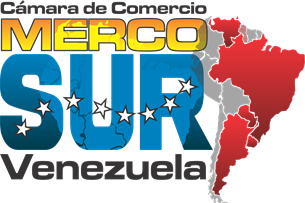 VENEZUELA
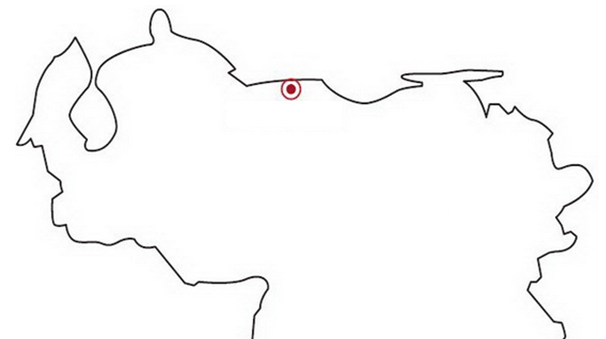 Matanzas
Porlamar
La Guaira
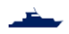 Puerto Cabello
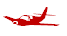 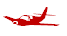 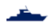 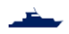 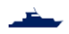 Guanta
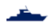 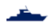 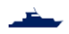 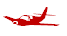 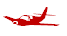 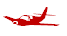 Caracas
Valencia
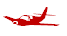 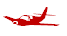 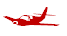 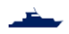 Barquisimeto
Maracaibo
Barcelona
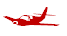 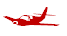 Maturin
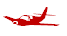 El Vigia
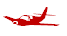 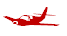 Puerto Ordaz
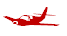 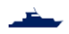 Merida
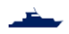 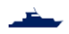 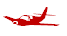 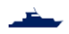 San Antonio
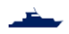 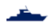 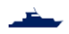 Extensión 916.445 km².

 Población 29.891.000 habitantes.

 PIB:  2,6% durante segundo trimestre de 2013.

 11 Aeropuertos Internacionales.

 13 Puertos Marítimos.
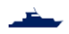 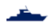 San Felix
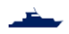 CVG
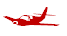 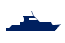 Hacia una Venezuela Productiva
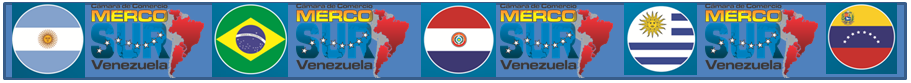 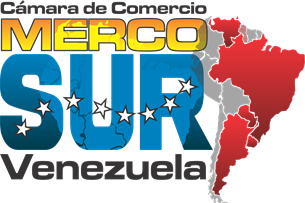 SITUACION ACTUAL
EXPORTACIONES
IMPORTACIONES
Valor de las exportaciones efectuadas por Venezuela, según país de destino, Enero-Junio 2012-2013
Valor de las importaciones efectuadas por Venezuela, según país de origen, Enero-Mayo 2012-2013
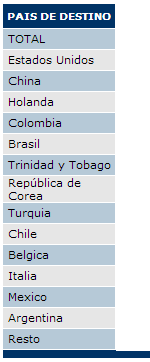 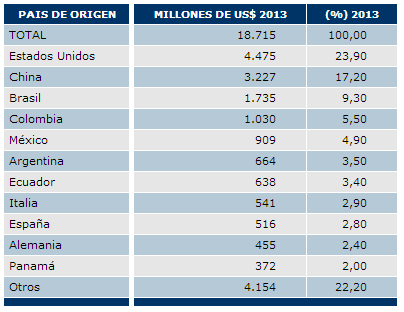 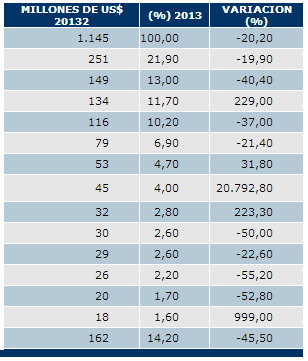 Hacia una Venezuela Productiva
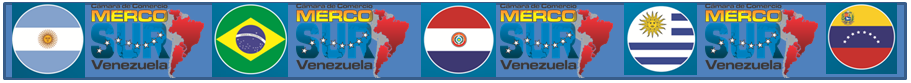 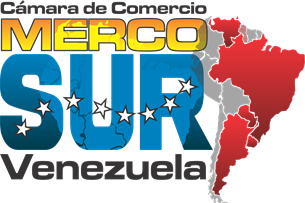 SITUACION ACTUAL
EXPORTACIONES
IMPORTACIONES
Valor de las importaciones, según sector económico
Valor de las exportaciones, según sector económico
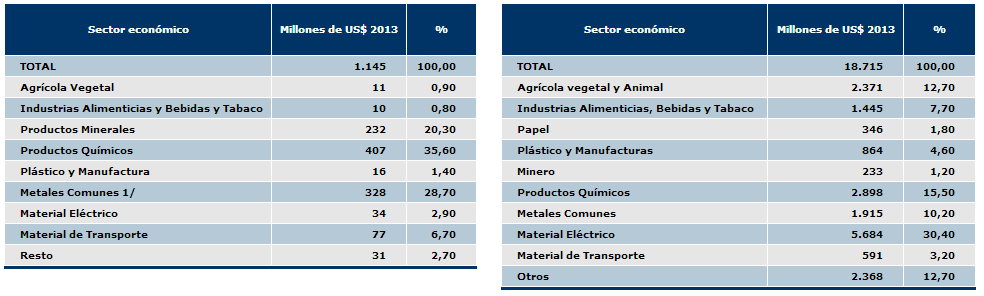 Hacia una Venezuela Productiva
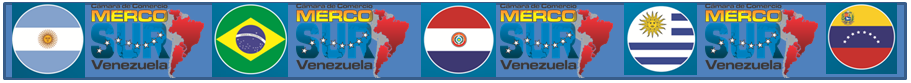 INCENTIVAR EL APARATO PRODUCTIVO VENEZOLANO
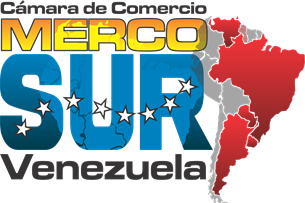 APORTES TECNOLOGICOS PARA LA DOTACION DEL CAPITAL PRODUCTIVO
INCREMENTO DE COMPETITIVIDAD DE LA PRODUCCION NACIONAL
TRANSFERENCIAS DE TECNOLOGIA
CREACION DE EMPRESAS MIXTAS
GENERAR UN BALANCE EN LAS EXPORTACIONES E IMPORTACIONES DE VENEZUELA PARA FORTALECER SU ECONOMIA
CAPITALIZACION PRODUCTIVA
INVERSION
PUBLICA
INVERSION
PRIVADA
Hacia una Venezuela Productiva
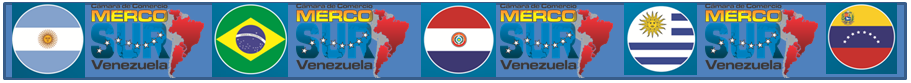 EMPRESAS E INSTITUCIONES FACILITADORAS DEL DESARROLLO DEL APARATO PRODUCTIVO VENEZOLANO EN EL MERCOSUR
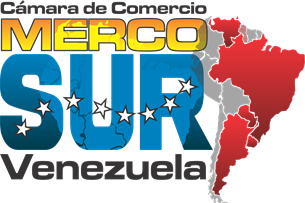 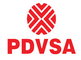 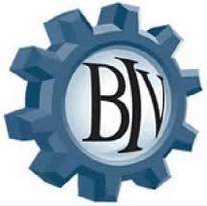 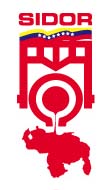 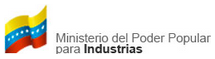 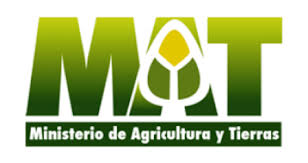 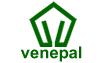 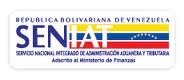 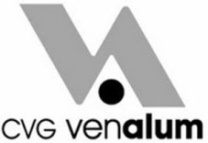 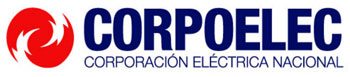 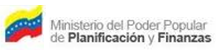 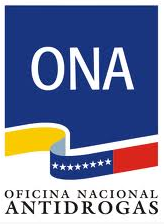 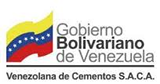 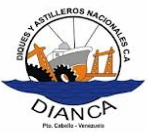 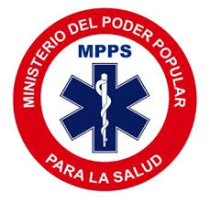 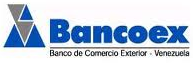 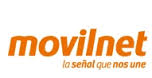 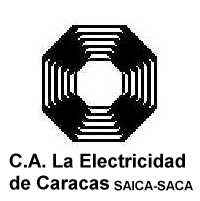 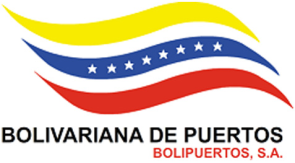 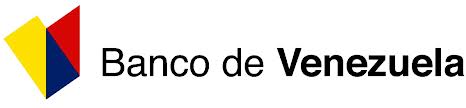 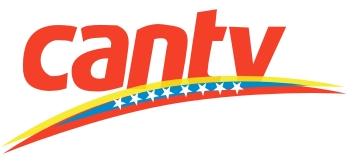 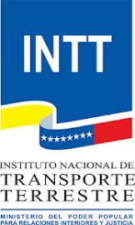 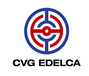 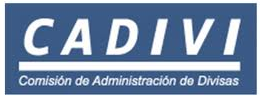 Hacia una Venezuela Productiva
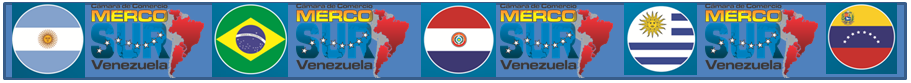 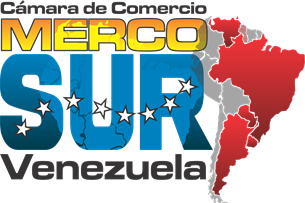 VENEZUELA
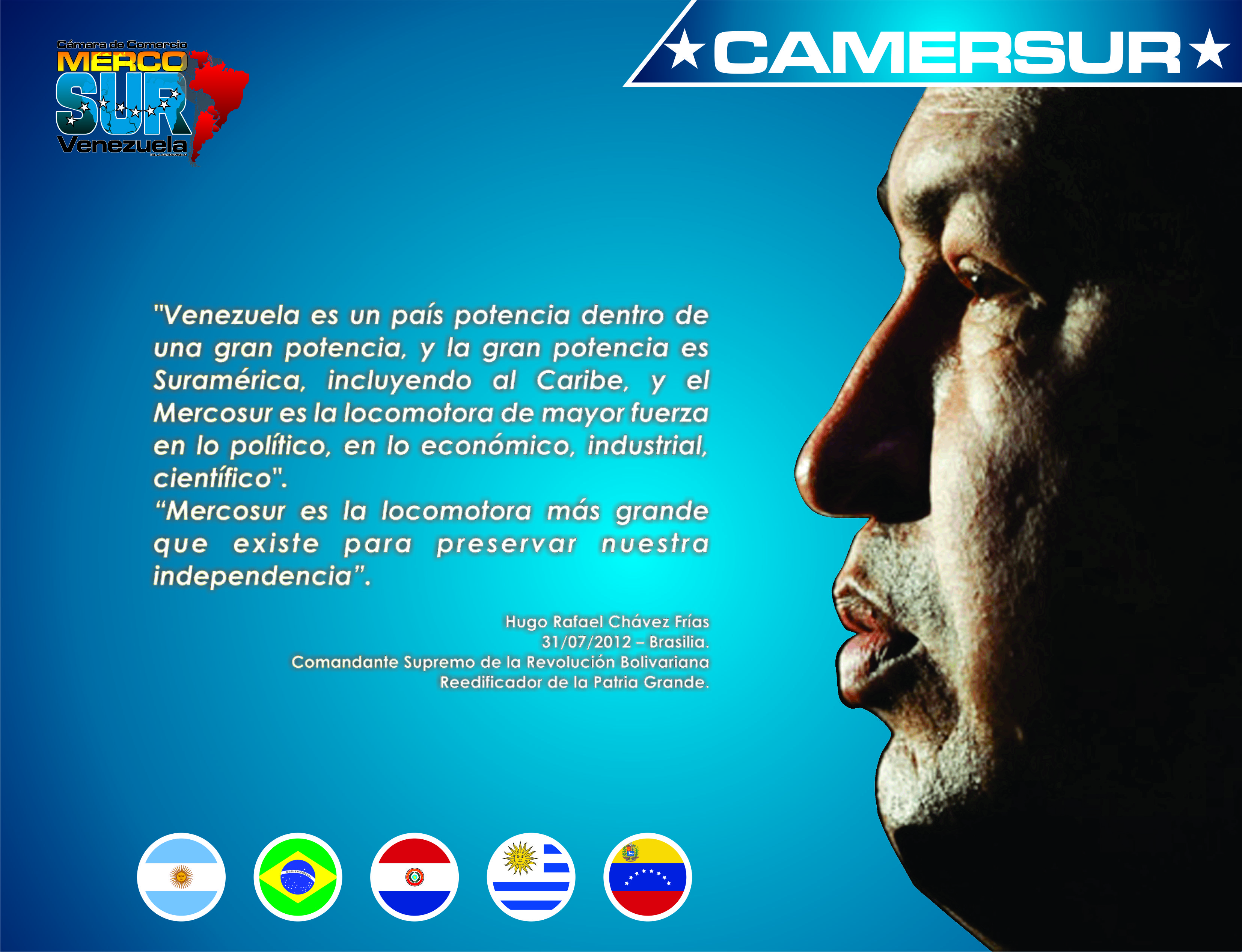 Industria Privadas
a)      Industrias de bienes y consumo:
Industrias de alimentos y bebidas: láctea (leche y derivados), azucarera, refresco y bebidas alcohólicas, enlatados, tabacalera, entre otras.
Industrias del calzado y vestido.
Industria textil: hilados, tejidos y sus acabados.
Industria de madera y corcho: madera aserrada, contraenchapado y conglomerado, muebles y accesorios.
Industria de pieles y cueros.
b) Industrias de consumo o bienes intermedios: Papel celulosa, caucho, minerales no metálicos, (cemento, vidrio, cerámica), productos metálicos no ferroso (grapas, tornillos, clavos).
c)    Industrias de bienes de capital: Destinada a la producción de maquinas y equipos.